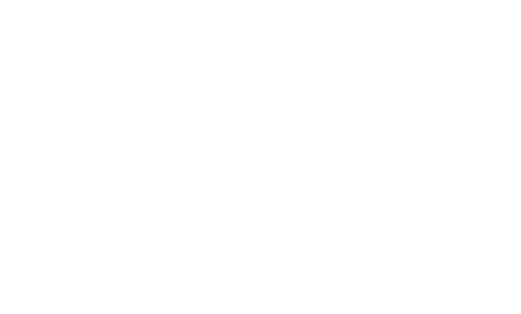 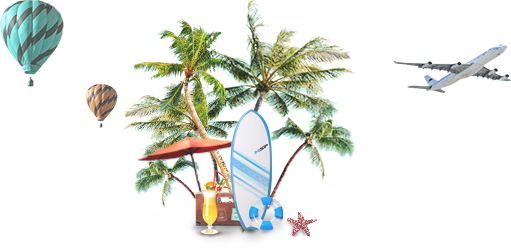 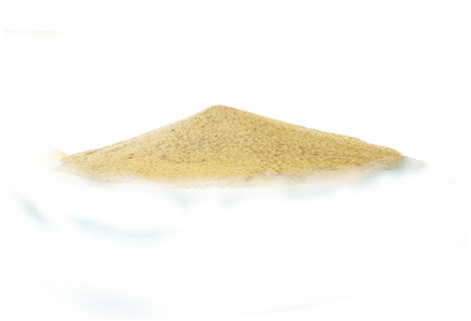 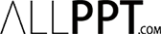 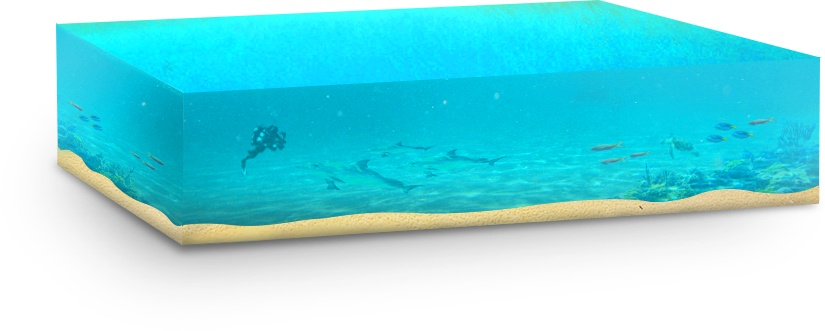 Free PPT Templates
Insert the Sub Title of Your Presentation
http://www.free-powerpoint-templates-design.com
Agenda Style
01
02
03
04
05
06
Contents
Contents
Contents
Contents
Contents
Contents
Get a modern PowerPoint  Presentation that is beautifully designed. I hope and I believe that this Template will your Time.
Get a modern PowerPoint  Presentation that is beautifully designed. I hope and I believe that this Template will your Time.
Get a modern PowerPoint  Presentation that is beautifully designed. I hope and I believe that this Template will your Time.
Get a modern PowerPoint  Presentation that is beautifully designed. I hope and I believe that this Template will your Time.
Get a modern PowerPoint  Presentation that is beautifully designed. I hope and I believe that this Template will your Time.
Get a modern PowerPoint  Presentation that is beautifully designed. I hope and I believe that this Template will your Time.
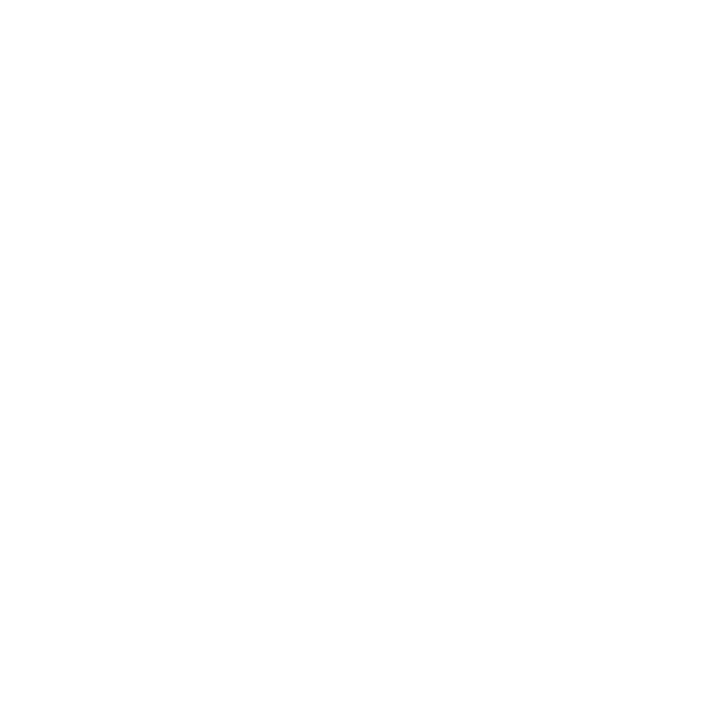 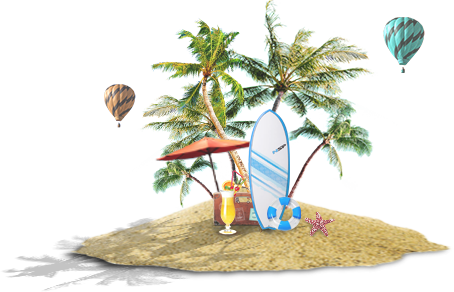 Section Break
Insert the Sub Title of Your Presentation
Infographic Style
Contents
Contents
Contents
Contents
Contents
You can simply impress your audience and add a unique zing and appeal to your Presentations.
You can simply impress your audience and add a unique zing and appeal to your Presentations.
You can simply impress your audience and add a unique zing and appeal to your Presentations.
You can simply impress your audience and add a unique zing and appeal to your Presentations.
You can simply impress your audience and add a unique zing and appeal to your Presentations.
2014
2015
2016
2017
2018
2019
Infographic Style
Contents Here
Get a modern PowerPoint  Presentation that is beautifully designed. I hope and I believe that this Template will your Time, Money and Reputation. You can simply impress your audience and add a unique zing and appeal to your Presentations.
Member Name
Member Name
Member Name
Director
Marketing
Design
Get a modern PowerPoint  Presentation that is beautifully designed
Get a modern PowerPoint  Presentation that is beautifully designed
Get a modern PowerPoint  Presentation that is beautifully designed
Contents Here
Contents Here
Contents Here
Get a modern PowerPoint  Presentation that is beautifully designed. You can simply impress your audience and add a unique zing and appeal to your Presentations.
Get a modern PowerPoint  Presentation that is beautifully designed. You can simply impress your audience and add a unique zing and appeal to your Presentations.
Get a modern PowerPoint  Presentation that is beautifully designed. You can simply impress your audience and add a unique zing and appeal to your Presentations.
Infographic Style
Simple PowerPoint Presentation
Get a modern PowerPoint  Presentation that is beautifully designed.  Easy to change colors, photos and Text. You can simply impress your audience and add a unique zing and appeal to your Presentations. Get a modern PowerPoint  Presentation that is beautifully designed. Easy to change colors, photos and Text. 

You can simply impress your audience and add a unique zing and appeal to your Presentations. Get a modern PowerPoint  Presentation that is beautifully designed.
Text Here
Text Here
Text Here
You can simply impress your audience and add a unique zing and appeal to your Presentations.
You can simply impress your audience and add a unique zing and appeal to your Presentations.
You can simply impress your audience and add a unique zing and appeal to your Presentations.
Infographic Style
Your Text  Here
Your Text  Here
Your Text  Here
Your Text  Here
You can simply impress your audience and add a unique zing.
You can simply impress your audience and add a unique zing.
You can simply impress your audience and add a unique zing.
You can simply impress your audience and add a unique zing.
Content Here
Content Here
Content Here
Content Here
Content Here
Content Here
Easy to change colors, photos and Text.
Easy to change colors, photos and Text.
Easy to change colors, photos and Text.
Easy to change colors, photos and Text.
Easy to change colors, photos and Text.
Easy to change colors, photos and Text.
Simple PowerPoint Presentation
Your Text  Here
Your Text  Here
Your Text  Here
Your Text  Here
You can simply impress your audience and add a unique zing and appeal to your Presentations.
You can simply impress your audience and add a unique zing.
You can simply impress your audience and add a unique zing and appeal to your Presentations.
You can simply impress your audience and add a unique zin.
Your Text Here
Get a modern PowerPoint  Presentation that is beautifully designed.  Easy to change colors, photos and Text. You can simply impress your audience and add a unique zing and appeal to your Presentations. Get a modern PowerPoint  Presentation that is beautifully designed. Easy to change colors, photos and Text. 

You can simply impress your audience and add a unique zing and appeal to your Presentations. Easy to change colors, photos and Text.
ALLPPT Layout
Clean Text Slide for your Presentation
You can simply impress your audience and add a unique zing and appeal to your Presentations. Get a modern PowerPoint  Presentation that is beautifully designed. Easy to change colors, photos and Text.
Easy to change colors, photos.
Your Contents Here
Infographic Style
ALLPPT
INFOGRAPHIC
PORTFOLIO
DESINED
Infographic Style
UP
Contents A
Contents B
Example Text : Get a modern PowerPoint  Presentation that is beautifully designed. I believe that this Template will your Time.

Get a modern PowerPoint  Presentation that is beautifully designed. I believe that this Template will your Time.
Example Text : Get a modern PowerPoint  Presentation that is beautifully designed. I believe that this Template will your Time.

Get a modern PowerPoint  Presentation that is beautifully designed. I believe that this Template will your Time.
DOWN
Contents A
Contents B
Example Text : Get a modern PowerPoint  Presentation that is beautifully designed. I hope and I believe that this Template will your Time, Money and Reputation. Easy to change colors, photos and Text.
Example Text : Get a modern PowerPoint  Presentation that is beautifully designed. I hope and I believe that this Template will your Time, Money and Reputation. Easy to change colors, photos and Text.
Awesome
Presentation
Simple PowerPoint Presentation
Get a modern PowerPoint  Presentation that is beautifully designed.  Easy to change colors, photos and Text. You can simply impress your audience and add a unique zing and appeal to your Presentations.
INFOGRAPHIC
SUMMER VACATION
TRAVEL EVENT
I hope and I believe that this Template will your Time, Money and Reputation. Easy to change colors, photos and Text. You can simply impress your audience and add a unique zing and appeal to your Presentations. I hope and I believe that this Template will your Time, Money and Reputation. Get a modern PowerPoint  Presentation that is beautifully designed. You can simply impress your audience and add a unique zing and appeal to your Presentations. 

Easy to change colors, photos and Text.
Get a modern PowerPoint  Presentation that is beautifully designed.  Easy to change colors, photos and Text.
SUMMER TIME
Modern
PowerPoint
Presentation
Infographic Style
Simple PowerPoint Presentation
Get a modern PowerPoint  Presentation that is beautifully designed.  Easy to change colors, photos and Text. You can simply impress your audience and add a unique zing and appeal to your Presentations. You can simply impress your audience and add a unique zing and appeal to your Presentations. Easy to change colors, photos and Text.
Simple PowerPoint Presentation
Get a modern PowerPoint  Presentation that is beautifully designed.  Easy to change colors, photos and Text. You can simply impress your audience and add a unique zing and appeal to your Presentations. You can simply impress your audience and add a unique zing and appeal to your Presentations. Easy to change colors, photos and Text.
INFOGRAPHIC
Awesome
Presentation
ALLPPT Layout
Clean Text Slide for your Presentation
Portfolio Presentation
Infographic Style
Your Text  Here
Your Text  Here
Your Text  Here
Your Text  Here
Your Text  Here
Your Text  Here
Add Text
Add Text
Get a modern PowerPoint  Presentation that is beautifully designed. Easy to change colors, photos and Text.
Get a modern PowerPoint  Presentation that is beautifully designed. Easy to change colors, photos and Text.
Get a modern PowerPoint  Presentation that is beautifully designed. Easy to change colors, photos and Text.
Get a modern PowerPoint  Presentation that is beautifully designed. Easy to change colors, photos and Text.
Get a modern PowerPoint  Presentation that is beautifully designed. Easy to change colors, photos and Text.
Get a modern PowerPoint  Presentation that is beautifully designed. Easy to change colors, photos and Text.
Simple PowerPoint Presentation
Simple PowerPoint Presentation
Awesome
Presentation
Your Contents Here
Your Contents Here
Your Contents Here
Your Contents Here
You can simply impress your audience and add a unique zing and appeal to your Presentations. Easy to change colors, photos.
You can simply impress your audience and add a unique zing and appeal to your Presentations. Easy to change colors, photos.
You can simply impress your audience and add a unique zing and appeal to your Presentations. Easy to change colors, photos.
You can simply impress your audience and add a unique zing and appeal to your Presentations. Easy to change colors, photos.
ALLPPT Layout Clean Text Slide for your Presentation. Get a modern PowerPoint  Presentation that is beautifully designed.
Infographic Style
82%
65%
Easy to change colors, photos and Text.
Content  Here
82%
You can simply impress your audience and add a unique zing and appeal to your Reports and Presentations with our Templates. Easy to change colors, photos and Text. Get a modern PowerPoint  Presentation that is beautifully designed. I hope and I believe that this Template will your Time, Money and Reputation. You can simply impress your audience and add a unique zing and appeal to your Presentations. Easy to change colors, photos and Text. Get a modern PowerPoint  Presentation that is beautifully designed. I hope and I believe that this Template will your Time, Money and Reputation. You can simply impress your audience and add a unique zing and appeal to your Presentations. Easy to change colors, photos and Text.
55%
65%
55%
Awesome Presentation
ALLPPT Layout Clean Text Slide for your Presentation. ALLPPT Layout Clean Text Slide for your Presentation.
INFOGRAPHIC
$150
$100
Awesome Presentation
ALLPPT Layout Clean Text Slide for your Presentation. ALLPPT Layout Clean Text Slide for your Presentation.
INFOGRAPHIC
Infographic Style
Content  Here
Content  Here
You can simply impress your audience and add a unique zing and appeal to your Presentations. Easy to change colors, photos and Text.
You can simply impress your audience and add a unique zing and appeal to your Presentations.
ALLPPT Layout
Clean Text Slide for your Presentation
Add Contents Title
Simple Presentation
Content  Here
You can simply impress your audience and add a unique zing and appeal to your Presentations. Get a modern PowerPoint  Presentation that is beautifully designed. I hope and I believe that this Template will your Time, Money and Reputation. Easy to change colors, photos and Text.
Get a modern PowerPoint  Presentation that is beautifully designed. I hope and I believe that this Template will your Time, Money and Reputation. Easy to change colors, photos and Text. Get a modern PowerPoint  Presentation that is beautifully designed.
INFOGRAPHIC
Infographic Style
Option A
Option B
Option C
Contents _ Type
Contents _ Type
Contents _ Type
78%
37%
65%
Your Text  Here
Your Text  Here
Your Text  Here
Get a modern PowerPoint  Presentation that is beautifully designed.
Get a modern PowerPoint  Presentation that is beautifully designed.
Get a modern PowerPoint  Presentation that is beautifully designed.
You can simply impress your audience and add a unique zing and appeal to your Presentations. I hope and I believe that this Template will your Time, Money and Reputation.
Awesome Presentation
ALLPPT Layout
Clean Text Slide for your Presentation
Portfolio Presentation
Infographic Style
01
02
Your Text Here
03
Your Text Here
Your Text Here
Your Text Here
Your Text Here
You can simply impress your audience and add a unique zing and appeal to your Presentations.
You can simply impress your audience and add a unique zing and appeal to your Presentations.
You can simply impress your audience and add a unique zing and appeal to your Presentations.
You can simply impress your audience and add a unique zing and appeal to your Presentations.
Get a modern PowerPoint  Presentation that is beautifully designed. I hope and I believe that this Template will your Time, Money and Reputation. Easy to change colors, photos. Get a modern PowerPoint  Presentation that is beautifully designed. You can simply impress your audience and add a unique zing and appeal to your Presentations.
04
Infographic Style
STRENGTHS
THREATS
OPPORTUNITIES
WEAKNESS
You can simply impress your audience and add a unique zing and appeal to your Presentations. 
I hope and I believe that this Template will your Time, Money and Reputation.
You can simply impress your audience and add a unique zing and appeal to your Presentations.
You can simply impress your audience and add a unique zing and appeal to your Presentations. 
I hope and I believe that this Template will your Time, Money and Reputation.
You can simply impress your audience and add a unique zing and appeal to your Presentations.
SWOT
Infographic Style
Contents Here
Contents Here
You can simply impress your audience and add a unique zing and appeal to your Presentations. Get a modern PowerPoint  Presentation that is beautifully designed. I hope and I believe that this Template will your Time, Money and Reputation.
You can simply impress your audience and add a unique zing and appeal to your Presentations. Get a modern PowerPoint  Presentation that is beautifully designed. I hope and I believe that this Template will your Time, Money and Reputation.
Infographic Style
01
Option D
02
Option C
03
Option B
Your Text Here
Your Text Here
Your Text Here
Your Text Here
You can simply impress your audience and add a unique zing and appeal to your Presentations.
You can simply impress your audience and add a unique zing and appeal to your Presentations.
You can simply impress your audience and add a unique zing and appeal to your Presentations.
You can simply impress your audience and add a unique zing and appeal to your Presentations.
04
Option A
Infographic Style
Content  Here
01
You can simply impress your audience and add a unique zing and appeal to your Presentations.
Content  Here
02
You can simply impress your audience and add a unique zing and appeal to your Presentations. Easy to change colors, photos and Text.
Content  Here
03
You can simply impress your audience and add a unique zing and appeal to your Presentations. Get a modern PowerPoint  Presentation that is beautifully designed.
Awesome Presentation
Your Text  Here
Your Text  Here
Your Text  Here
Easy to change colors, photos and Text.
Easy to change colors, photos and Text.
Easy to change colors, photos and Text.
ALLPPT Layout
Clean Text Slide for your Presentation
Portfolio Presentation
Infographic Style
Content  Here
Content  Here
Content  Here
Content  Here
Get a modern PowerPoint  Presentation that is beautifully designed. I hope and I believe that this Template will your Time.
Get a modern PowerPoint  Presentation that is beautifully designed. I hope and I believe that this Template will your Time.
Get a modern PowerPoint  Presentation that is beautifully designed. I hope and I believe that this Template will your Time.
Get a modern PowerPoint  Presentation that is beautifully designed. I hope and I believe that this Template will your Time.
80K
Get a modern PowerPoint  Presentation that is beautifully designed. You can simply impress your audience and add a unique zing and appeal to your Presentations. Easy to change colors, photos and Text.
Infographic Style
Content  Here
Content  Here
You can simply impress your audience and add a unique zing and appeal to your Presentations.
You can simply impress your audience and add a unique zing and appeal to your Presentations.
Content  Here
You can simply impress your audience and add a unique zing and appeal to your Presentations.
Content  Here
You can simply impress your audience and add a unique zing and appeal to your Presentations.
Portfolio Presentation
ALLPPT Layout
Awesome
Presentation
Infographic Style
Your Text Here
Your Text Here
Your Text Here
Your Text Here
Your Text Here
Your Text Here
Your Text Here
Get a modern PowerPoint  Presentation that is beautifully designed.
Get a modern PowerPoint  Presentation that is beautifully designed. I hope and I believe that this Template will your Time, Money and Reputation.
Get a modern PowerPoint  Presentation that is beautifully designed.
Get a modern PowerPoint  Presentation that is beautifully designed.
Get a modern PowerPoint  Presentation that is beautifully designed.
Get a modern PowerPoint  Presentation that is beautifully designed.
Get a modern PowerPoint  Presentation that is beautifully designed.
Infographic Style
8,000
47%
10,000
2019
INSERT
CONTENTS
INSERT
CONTENTS
INSERT
CONTENTS
INSERT
CONTENTS
5,000
34%
8,000
2019
INSERT
CONTENTS
INSERT
CONTENTS
INSERT
CONTENTS
INSERT
CONTENTS
12,000
68%
18,000
2019
INSERT
CONTENTS
INSERT
CONTENTS
INSERT
CONTENTS
INSERT
CONTENTS
ALLPPT Layout
Clean Text Slide for your Presentation
Portfolio Presentation
ALLPPT Layout
Clean Text Slide for your Presentation
Portfolio Presentation
ALLPPT Layout
Clean Text Slide for your Presentation
Portfolio Presentation
Infographic Style
Your Text Here
Your Text Here
Your Text Here
Your Text Here
You can simply impress your audience and add a unique zing and appeal to your Presentations.  Easy to change colors, photos and Text.
You can simply impress your audience and add a unique zing and appeal to your Presentations. Easy to change colors, photos and Text.
You can simply impress your audience and add a unique zing and appeal to your Presentations.  Easy to change colors, photos and Text.
You can simply impress your audience and add a unique zing and appeal to your Presentations.  Easy to change colors, photos and Text.
Add Text
Add Text
Add Text
Add Text
Contents Here
Get a modern PowerPoint  Presentation that is beautifully designed. I hope and I believe that this Template will your Time, Money and Reputation. Easy to change colors, photos and Text. You can simply impress your audience and add a unique zing and appeal to your Presentations. Easy to change colors, photos and Text.
2019
SUMMER TIME
Professional Presentation
You can simply impress your audience and add a unique zing and appeal to your Presentations. Easy to change colors, photos and Text.
Portfolio Presentation
Awesome
Presentation
VACATION
You can simply impress your audience and add a unique zing and appeal to your Presentations. Easy to change colors, photos and Text. I hope and I believe that this Template will your Time, Money and Reputation. I hope and I believe that this Template will your Time, Money and Reputation. Easy to change colors, photos and Text. You can simply impress your audience and add a unique zing and appeal to your Presentations. I hope and I believe that this Template will your Time, Money and Reputation. Easy to change colors, photos and Text.
TRAVEL
ALLPPT Layout
Clean Text Slide for your Presentation
Portfolio Presentation
INFOGRAPHIC
Infographic Style
Text Here
You can simply impress your audience and add a unique zing and appeal to your Presentations.
Text Here
You can simply impress your audience and add a unique zing and appeal to your Presentations.
Text Here
You can simply impress your audience and add a unique zing and appeal to your Presentations.
Text Here
You can simply impress your audience and add a unique zing and appeal to your Presentations.
Text Here
You can simply impress your audience and add a unique zing and appeal to your Presentations.
Infographic Style
Example Text : 
Get a modern PowerPoint  Presentation that is beautifully designed. You can simply impress your audience and add a unique zing and appeal to your Presentations.
01
Contents
Example Text : 
Get a modern PowerPoint  Presentation that is beautifully designed. You can simply impress your audience and add a unique zing and appeal to your Presentations.
02
Contents
Contents
Example Text : 
Get a modern PowerPoint  Presentation that is beautifully designed. You can simply impress your audience and add a unique zing and appeal to your Presentations.
03
One Column Style
Your Text Here
Modern PowerPoint  Presentation
You can simply impress your audience and add a unique zing and appeal to your Presentations. Easy to change colors, photos and Text. I hope and I believe that this Template will your Time, Money and Reputation. You can simply impress your audience and add a unique zing and appeal to your Presentations. Easy to change colors, photos and Text. You can simply impress your audience and add a unique zing and appeal to your Presentations. Get a modern PowerPoint  Presentation that is beautifully designed. I hope and I believe that this Template will your Time, Money and Reputation. Get a modern PowerPoint  Presentation that is beautifully designed. 

I hope and I believe that this Template will your Time, Money and Reputation. Get a modern PowerPoint  Presentation that is beautifully designed. Easy to change colors, photos and Text.
Get a modern PowerPoint  Presentation that is beautifully designed. I hope and I believe that this Template will your Time. You can simply impress your audience and add a unique zing and appeal to your Presentations.
Column Style
Your Text  Here
Your Text  Here
Two Columns
Two Columns
01
You can simply impress your audience and add a unique zing and appeal to your Presentations. Easy to change colors, photos and Text. I hope and I believe that this Template will your Time, Money and Reputation. Get a modern PowerPoint  Presentation that is beautifully designed. Easy to change colors, photos and Text. You can simply impress your audience and add a unique zing and appeal to your Presentations. I hope and I believe that this Template will your Time, Money and Reputation.
02
You can simply impress your audience and add a unique zing and appeal to your Presentations. Easy to change colors, photos and Text. I hope and I believe that this Template will your Time, Money and Reputation. Get a modern PowerPoint  Presentation that is beautifully designed. Easy to change colors, photos and Text. You can simply impress your audience and add a unique zing and appeal to your Presentations. I hope and I believe that this Template will your Time, Money and Reputation.
Thank You
Insert the Sub Title of Your Presentation
Fully Editable Shapes
Fully Editable Shapes
2019
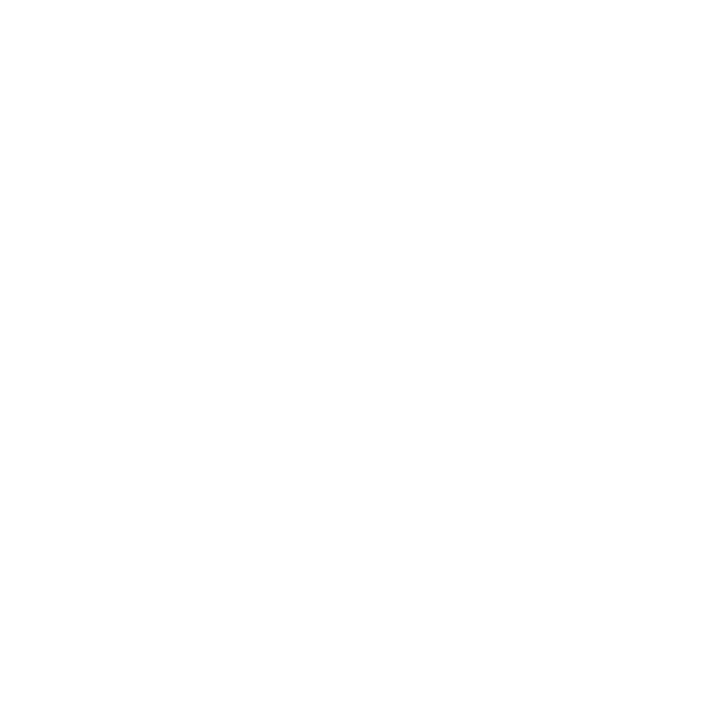 PNG IMAGES
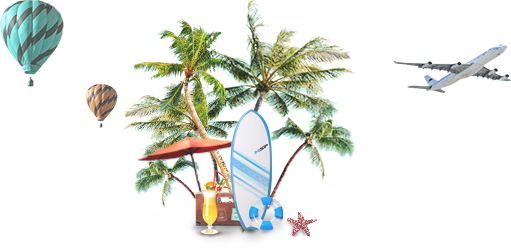 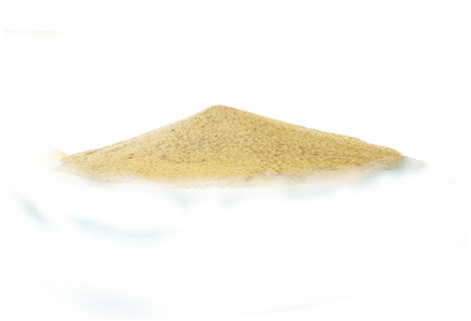 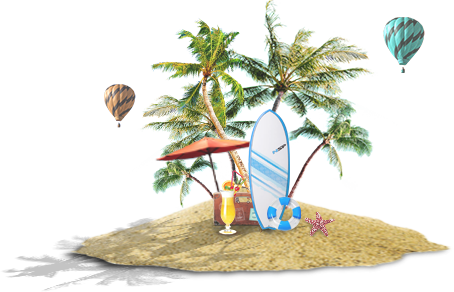 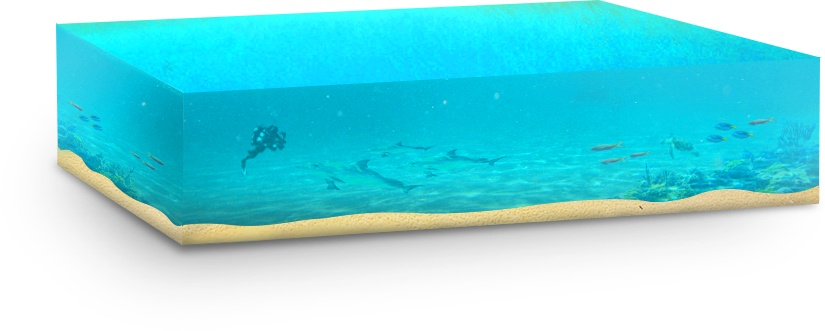 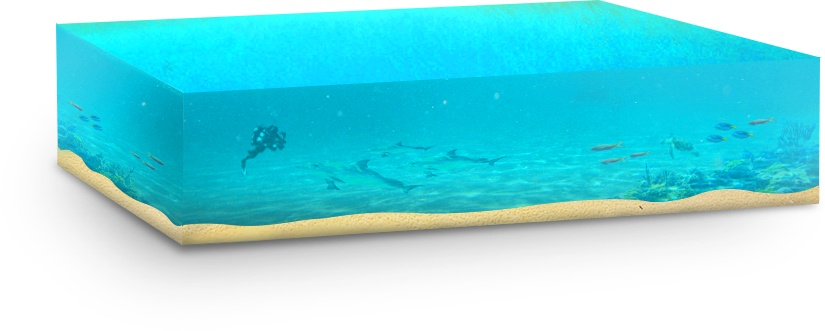 Fully Editable Icon Sets: A
Fully Editable Icon Sets: B
Fully Editable Icon Sets: C